Measurement of the speed of muons
International muon week
http://www.i2u2.org/elab/cosmic/home/project.jsp
Silvia Pisano

*Museo Storico della Fisica e Centro Studi e Ricerche Enrico Fermi
and Laboratori Nazionali di Frascati - INFN
Measurement of the speed of muons
1
Measurement of the muon speed
«Dear Cosmic Ray Experimenters,

      International Muon Week has begun!  It’s not too late to participate if you’d like to join in! 
      We have asked participants to measure the speed of muons, but if you want to tackle something a
      bit easier, your group can take data measuring the flux of muons as usual.  Even if you can’t
      participate this week, consider measuring the muon speed sometime over the next few weeks and sharing your results with others.

      I’ve also cced this as a late invitation to our Global Cosmics colleagues. Please contact me if you have any questions.

      Regards,
      Mark»
http://www.i2u2.org/elab/cosmic/home/project.jsp
Measurement of the speed of muons
2
Measurement of the muon speed
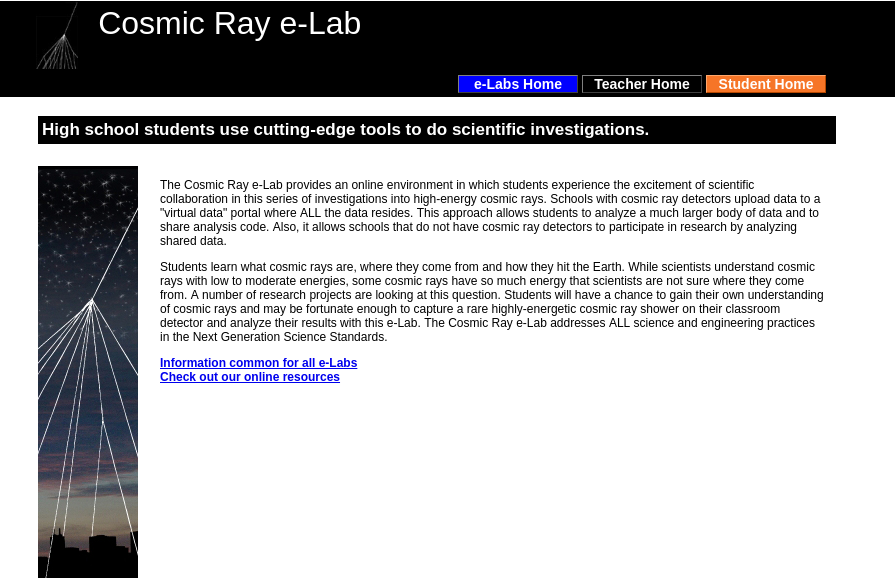 http://www.i2u2.org/elab/cosmic/home/project.jsp
Measurement of the speed of muons
3
A perfect tool for the purpose:an EEE telescope
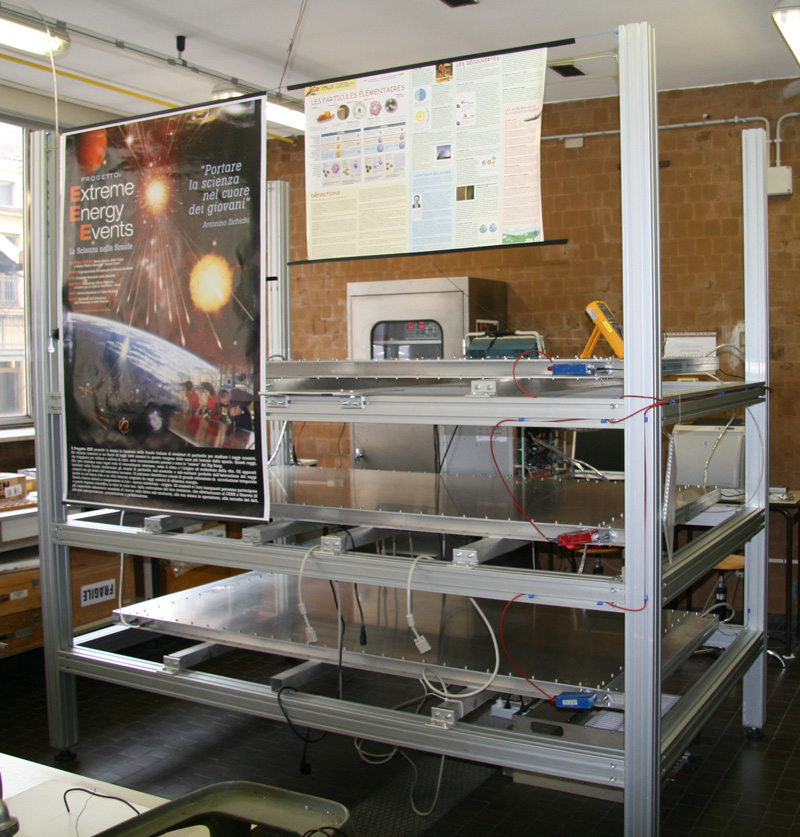 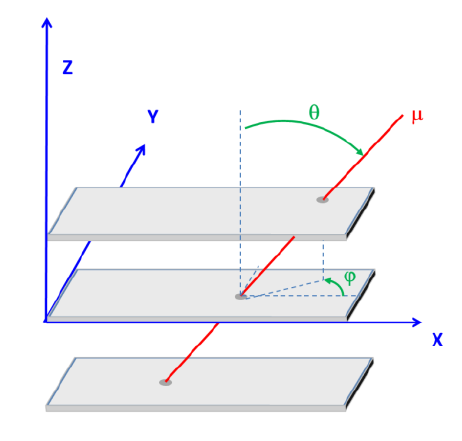 Measurement of the speed of muons
4
…an its data
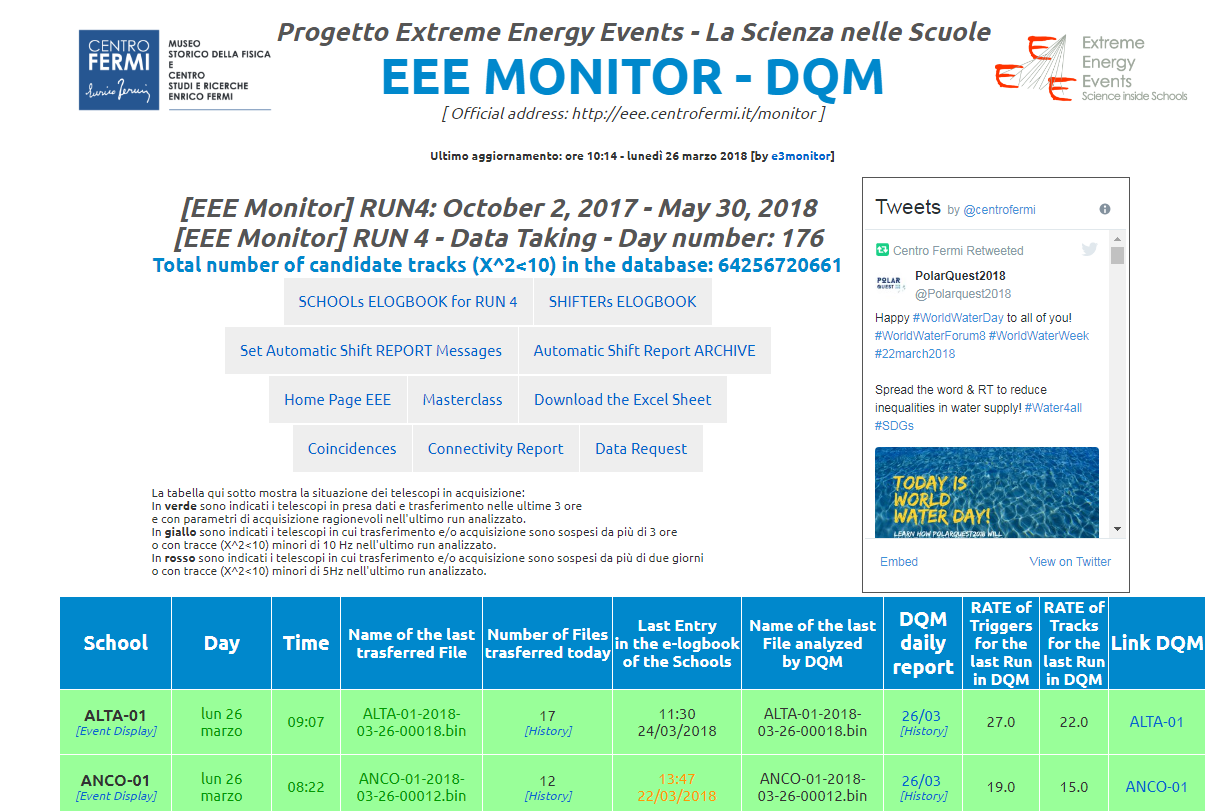 Measurement of the speed of muons
5
Access to data
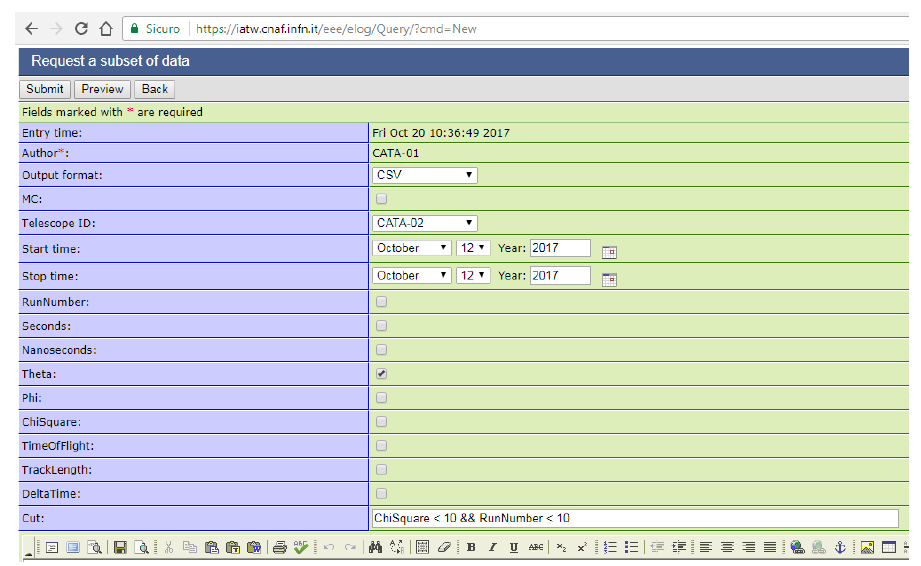 see instructions for the International Cosmic Day
Measurement of the speed of muons
6
How to perform and optmize the measurement?
What are the relevant variables?

How do we get to the muon speed?

How do we extract the final value?

How many data points? How many stations to be included? The more the better?

What is the precision of the measurement?

How to optmize it?

Comment on the results: how the measured value compares with other fundamental quantities (e.g., c)?
Measurement of the speed of muons
7
Statistics: mean
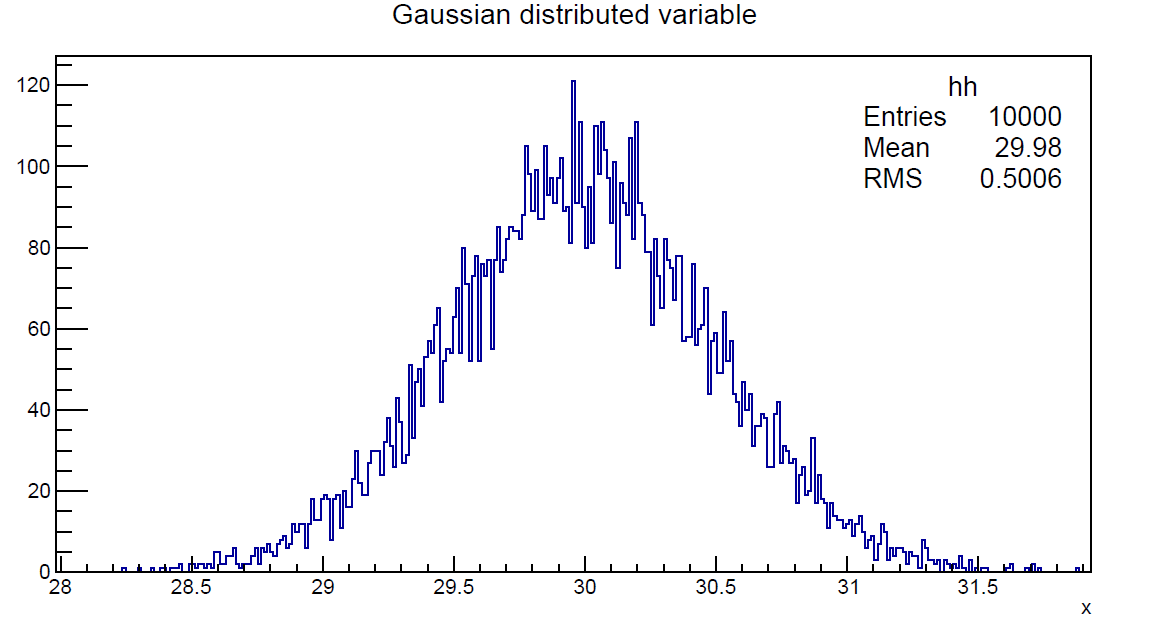 x (a. u.)
Measurement of the speed of muons
8
Statistics: fitted mean
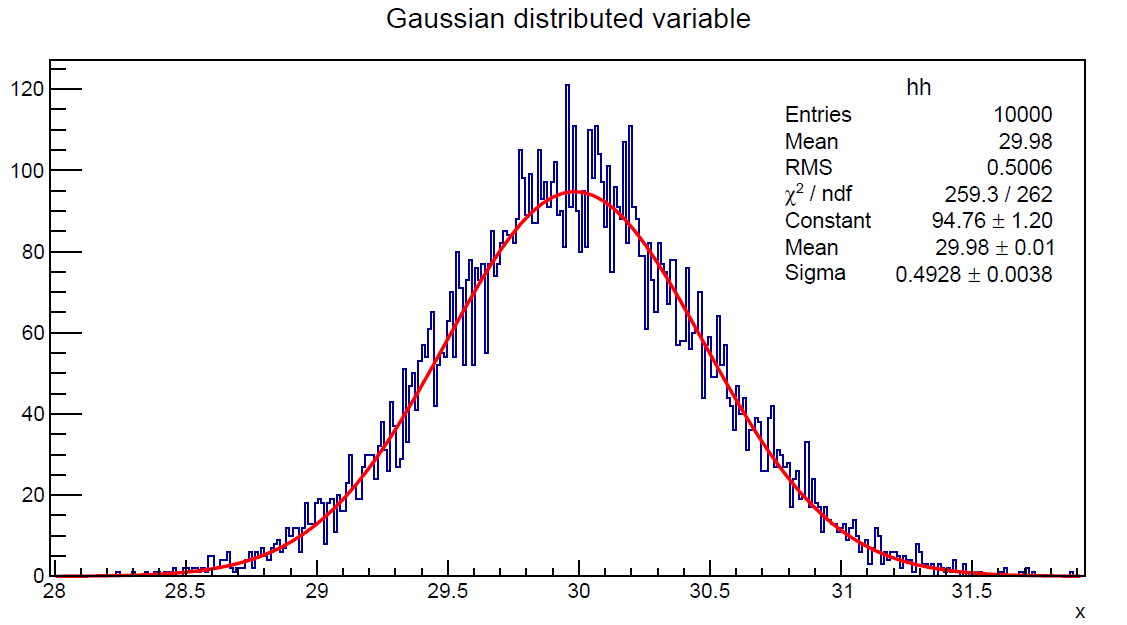 x (a. u.)
Measurement of the speed of muons
9
The measurement can be done at different levels: it is left to your own initiative to optimize it


Final results will be presented in the next EEE run coordination meeting on a voluntary base


If no volunteers will be found, schools will be extracted randomly to present their results


Best measurement/presentation will be awarded
Measurement of the speed of muons
10
Do not try to corrupt your local referent
to get help!
The measurement can be done at different levels: it is left to your own initiative to optimize it


Final results will be presented in the next EEE run coordination meeting on a voluntary base


If no volunteers will be found, schools will be extracted randomly to present their results


Best measurement/presentation will be awarded
Measurement of the speed of muons
11